5月　　　　　　　　　　　　　　6月　　　　　7月　　　　　　　　　　　　　　　　　　　　　　　　　　11月　　　　　12月　　　　　1月     　　　　　　　　　　　　　　　　　　　２月
資料３
アートを活かした障がい者の就労支援事業の推進方向
作品公募
一次審査
企画部会
（実施決定）
H28.6.21
入選作品展
の周知
関係者調整
（表彰式）
入選作品展
二次審査
基本方針　〔アートを活かした障がい者の就労支援に関する提言（H20）〕
○　障がい者の創造性豊かな作品を発掘し、芸術的な評価に基づいて収入を得ることにより、就労の支援にもつながる仕組みを構築する
　⇒アート市場にアプローチするため、埋もれた才能を発掘して、現代美術関係者の審査で評価し、多くの人に作品を見てもらえる機会を設ける　【調査・発掘、評価、啓発】
　⇒本事業における就労支援とは、作品創作活動の成果によって収入を得ることを目的とした様々な形態を含み、幅広く収入を得ることに資するものをいう　　　【就労支援】
○　障がい者の社会参加や自己実現を図るために、創作活動の裾野を拡大し、生きがいづくりに資する　【裾野拡大】
アートを活かした障がい者の就労支援事業の推進方向
平成28年度の事業展開
これまでの事業実績（平成21～27年度）

【公募展の実施等】③から②へ
第１回公募展（21年度）
　  ■応募作品 791点　→　入選作品 68点を展示
（22年度）
　   ■第１回公募展入選作品（66点）を展示
（23年度）
　■第１回公募展優秀賞作者４名の作品（21点）を展示
第２回公募展（24年度）
　   ■応募作品 720点　→　入選作品 58点を展示
第３回公募展（25年度）
　   ■応募作品 704点　→　入選作品 58点を展示
第4回公募展（26年度）
　   ■応募作品 524点　→　入選作品 48点を展示
第5回公募展（27年度）
　   ■応募作品 885点　→　入選作品 57点を展示
　   ■市場化参入支援（福祉基金を活用）も合わせて開始

【市場化の取組み】②から①へ
市場参入支援による販売実績（平成27年度）
⇒公募展応募歴のある作家から計７名のアーティストを選出・支援
・capacious グループ展＃１：21.6万円（10作品）
・capacious グループ展＃２：32.3万円（5作品）
・グループ展後　　　　　　　　　：28.4万円（6作品）
・ART　in PARK HOTEL TOKYO：24.3万円（９作品）
　　　　　　　　　　　　    　　　　<計＞106.6万円（30作品）
大阪府
福祉基金
必要経費
を助成
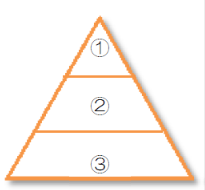 内外アートフェア
等へ出展・販売
サポート
ｃａｐａｃｉｏｕｓ
（助成事業採択団体）
市場化
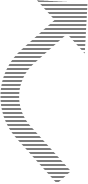 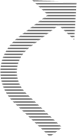 披　露
＝公募展
評　価
H28年度交付決定額
○500万円
作品入選
日頃の創作
H28年度予算（当初）
○アートを活かした障がい者の就労支援事業　501万円（特定財源）
○障がい者アート公募展開催事業
190万円（国庫２分の１）
公募展に応募
障がい者の創作活動の段階
作品創作活動
公募作品の審査員
○建畠 晢（多摩美術大学学長、埼玉県立近代美術館長）
○秋元　雄史（東京藝術大学大学美術館館長、金沢21世紀美術館館長）
※新たな審査員については現在検討中
平成28年度・第６回公募展スケジュール
1